Motor
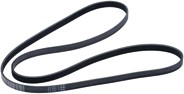 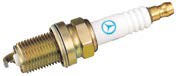 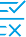 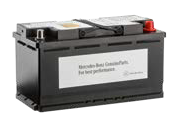 Voordelen van de AGM-technologie:
Drie keer langere levensduur dankzij hoge cyclische capaciteit en chemische stabiliteit
Uitstekende koudestarteigenschappen
Krachtig en daarmee perfect geschikt voor voertuigen met uitgebreide uitrusting
Bestand tegen diepontlading
Geringere zelfontlading
100 % kantel- en uitloopveilig

Voordelen van lood-calcium-zilver-technologie:
Tot 20  % langere levensduur dan bij gebruikelijke accu’s
Beter bestand tegen belasting door korte afstanden en koude starts dan gebruikelijke accu’s
Omdat de optimale bedrijfstemperatuur snel wordt bereikt, verkleinen Mercedes‑Benz originele gloeibougies het risico op roetvorming.
Startaccu
Volledig onderhoudsvrij high-performance product met lange levensduur
Gloeibougies
Ondersteunen een snelle motorstart en effectieve, milieuvriendelijke warmloopfase
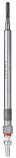 Met de Mercedes‑Benz originele startaccu profiteert uw klant van een hoogwaardig product dat optimaal op het stroomverbruik van het voertuig is afgestemd en langer kan worden opgeslagen dan normale IAM-accu’s.
AGM staat voor Absorbent Glass Mat (absorberend glasvezelvlies).
Hierbij wordt een glasvezelvlies met zwavelzuur verzadigd. Anders dan bij normale voertuigaccu’s bevindt zich geen vloeistof meer in de accu, die er bijvoorbeeld bij een ongeval uit zou kunnen lopen.
AGM‑accu’s zijn perfect geschikt voor voertuigen met veel elektrische verbruikers en een start-stopfunctie.
Speciaal voor elk Mercedes‑Benz motortype ontwikkeld en getest
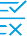 Lange levensduur en  daardoor uiterst  rendabel
Speciaal voor Mercedes‑Benz voertuigen ontwikkeld en daarop afgestemd
Complexe en stevige constructie dankzij hoogwaardig V2A‑rvs
Geluiddemper
Het allerhoogste niveau geluiddemping, zonder dat het motorvermogen daardoor negatief wordt  beïnvloed
Mercedes‑Benz originele geluiddempers beschikken over een nauwkeurige maatvoering voor onze Mercedes‑Benz modellen, waardoor een snelle reparatie is gewaarborgd.
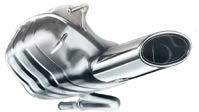 Bij producten met dit pictogram zijn concurrentievergelijkingen uitgevoerd. Een selectie van de testresultaten vindt u op de volgende pagina’s.
Mercedes-Benz Originele Onderdelen | Onderhoud en slijtage
Concurrentievergelijking: bougies
Origineel versus concurrenten
Mercedes‑Benz originele bougies zijn optimaal op de betreffende motor van een Mercedes‑Benz afgestemd. Hierdoor zorgen ze voor een hoger vermogen en lager brandstofverbruik. Om de productkwaliteit ervan te controleren, zijn in opdracht van Mercedes‑Benz Group AG Mercedes‑Benz originele bougies en zes vergelijkbare producten van concurrenten getest. De test werd uitgevoerd onder leiding van NGK Spark Plug GmbH uit Ratingen, Duitsland. Betrokken bij de test waren testinstituten als het Fraunhofer‑Institut für Werkstoff‑ und Stahltechnik en Aspekt Quality GmbH.
Warmtewaarde. De warmtewaarde geeft aan hoe snel de uit de verbrandingskamer geabsorbeerde hitte in de cilinderkop terechtkomt. Als dat te langzaam gaat, wordt de bobine te heet, wat tot ongecontroleerd, vroegtijdig ontsteken en motorschade kan leiden. Aan de andere kant verslechteren ‘koude bougies’ het zelfreinigende vermogen, omdat roetdeeltjes niet volledig wegbrand worden. Dat kan tot haperende ontstekingen en in extreme gevallen zelfs tot motorschade leiden. Mercedes‑Benz staat een warmtewaarde van 6 toe. Een product van een concurrent voldeed met een warmtewaarde van 8 niet aan de toegestane waarde (dat komt overeen met een warmtewaarde van 7 conform de Mercedes‑Benz classificatie).
Visuele controle aansluitingen. De visuele controle bewijst dat het gebruik van hoogwaardig messing in plaats van eenvoudig staal de aansluitkwaliteit substantieel verbetert. Echter gebruiken alleen Mercedes‑Benz en één concurrent het duurdere messing.
Visuele controle dwarsdoorsnede. De massa-elektrode is nodig om extreme temperaturen in de verbrandingskamer te weerstaan. Alleen de Mercedes‑Benz originele bougie beschikt over een drielaags, slijtagearme koperen kern. Meer dan de helft van de getest producten van de concurrenten beschikken niet over een koperen kern, waardoor deze in potentie gevoeliger voor slijtage zijn.
Hier vindt u een samenvatting van de resultaten:
TESTBANK
VISUELE CONTROLE
Zoutsproeitest
Losdraaimoment bepalen
Opgegeven warmtewaarde controleren
Interne weerstand meten
Elektrodeafstand controleren
Aansluitingen
Dwarsdoorsnede bougie
Edelmetaallegering en elektrodegeometrie
Interne weerstand. De interne weerstand van de bougies, ook als ontstoringsweerstand aangeduid, wordt door Mercedes‑Benz als motorfabrikant voorgeschreven en voorkomt interferentie met de elektrische voertuigsystemen, zoals de radio. Daarmee moet  optimale interferentie-onderdrukking in de gehele componentenketen worden bereikt – van de bobine tot aan de bougie. De interne weerstand mag niet te hoog zijn, omdat daardoor minder ontstekingsenergie beschikbaar is. Dit leidt tot een niet-optimale verbranding van het lucht-brandstofmengsel, een hoger brandstofverbruik en hogere CO₂‑emissie. Mercedes‑Benz originele bougies vertonen bij deze test een interne weerstand van 1–2 kohm, terwijl een groot deel van de concurrenten interne weerstanden tot 8 kohm vertonen. Dat kan tot negatieve ontstekingseigenschappen leiden.
Visuele controle edelmetaallegering en elektrodegeometrie. De visuele controle van de edelmetaallegering en de elektrodegeometrie brengt de winnaar op het gebied van levensduur aan het licht. Door de platina-lamellen van Mercedes‑Benz originele bougies zijn is de massa-elektrode uiterst slijtvast. Dankzij de verfijnde iridiumpunten van de middenelektrode (Ø 0,6 mm) wordt het mengsel goed bereikt, wat voor een goede vlamverspreiding zorgt. Eén van de concurrenten gebruikt geen edelmetaallegering bij de massaelektrode. Bovendien leidt de diameter van wel tot 1,0 mm bij de middenelektrode tot slechtere ontstekingseigenschappen.
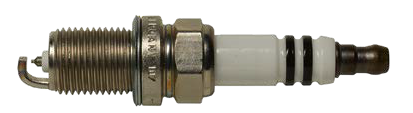 Zoutsproeitest. Bij de zoutsproeitest worden de invloeden van spatwater en zoute lucht gesimuleerd. De Mercedes‑Benz originele bougies vertonen ook na 100 testuren geen rode roest. Ter vergelijking: meer dan de helft van de producten van concurrenten vertoont al na 25 uur eenduidig rode roest, en na 100 uur nog veel meer.
Bougie van een concurrent vóór de zoutsproeitest van 100 uur.
Elektrodeafstand. De elektrodeafstand tussen de massa-elektrode en middenelektrode is van doorslaggevend belang voor de ontstekingseigenschappen en levensduur. Samen met één product van een concurrent vertoont de Mercedes‑Benz originele bougie de beste elektrodeafstand.
De producten van de andere concurrenten vertonen lichte tot duidelijke afwijkingen van 0,05 tot en met 0,848 mm.
Gemiddelde afstanden na meting meerdere nieuwe bougies
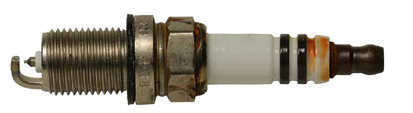 Losdraaimoment. Na 100 uur zoutsproeitest wordt het losdraaimoment bepaald dat voor het losdraaien van de bougie nodig is. Een hoog losdraaimoment betekent dat er slechts een minimale hoeveelheid kracht verloren is gegaan en dat de bougie nog stevig vastzit. Het spectrum losdraaimomenten in de test toont aanzienlijke verschillen bij de afzonderlijke gemiddelde losdraaimomenten  van de bougies van afzonderlijke producenten – van 14,28 Nm voor het slechtste product tot 24,85 Nm voor Mercedes‑Benz.
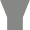 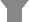 1,0155 mm
0,848 mm
Bougie van een concurrent na de zoutsproeitest van 100 uur:
Eenduidig herkenbare rode roest op zeskantmoer, ring en SAE‑aansluitmoer.
Mercedes‑Benz
Concurrenten
Mercedes-Benz Originele Onderdelen | Productvergelijking